EXPO-1967
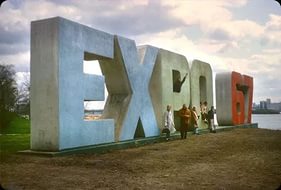 9”V” class
Korshenko Alina
Vdovkin Nikita